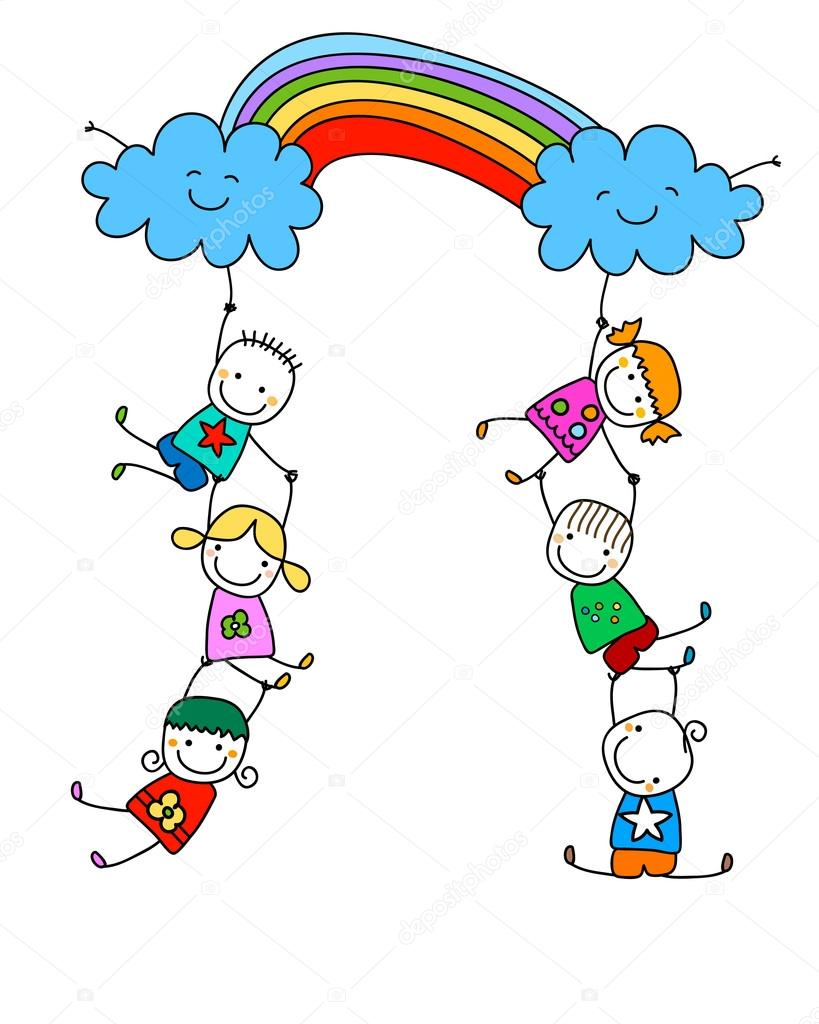 Actividades de conjunto.
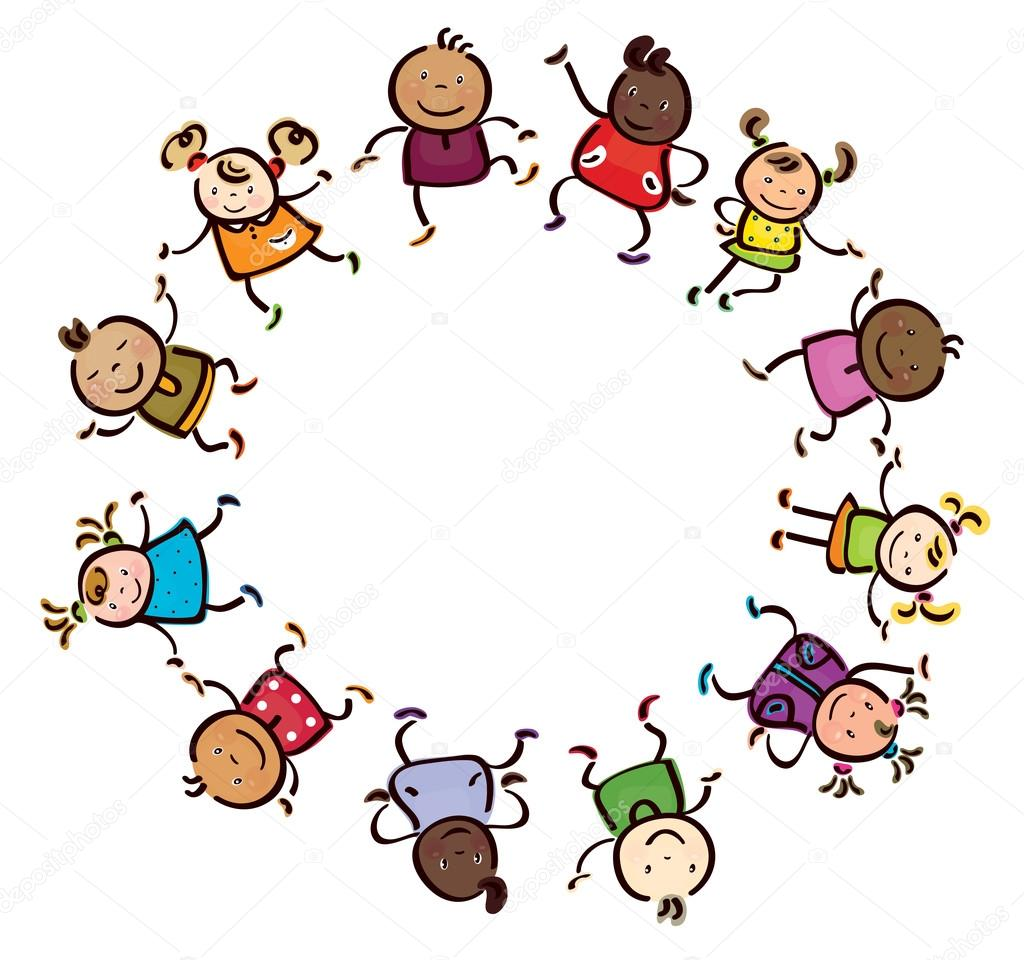 Fecha:
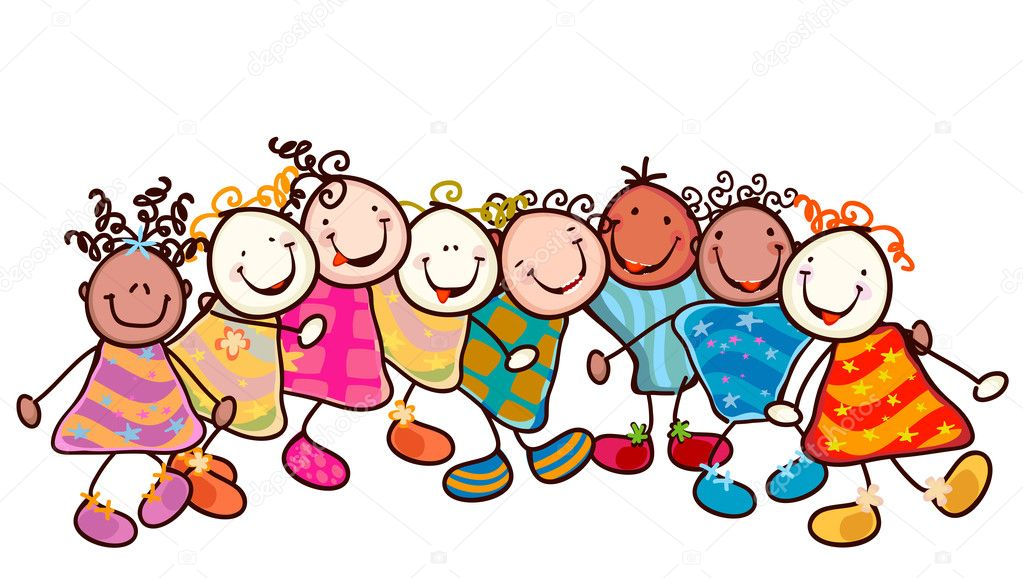 Competencias Socioemocionales.
Comunicación positiva: asertividad.
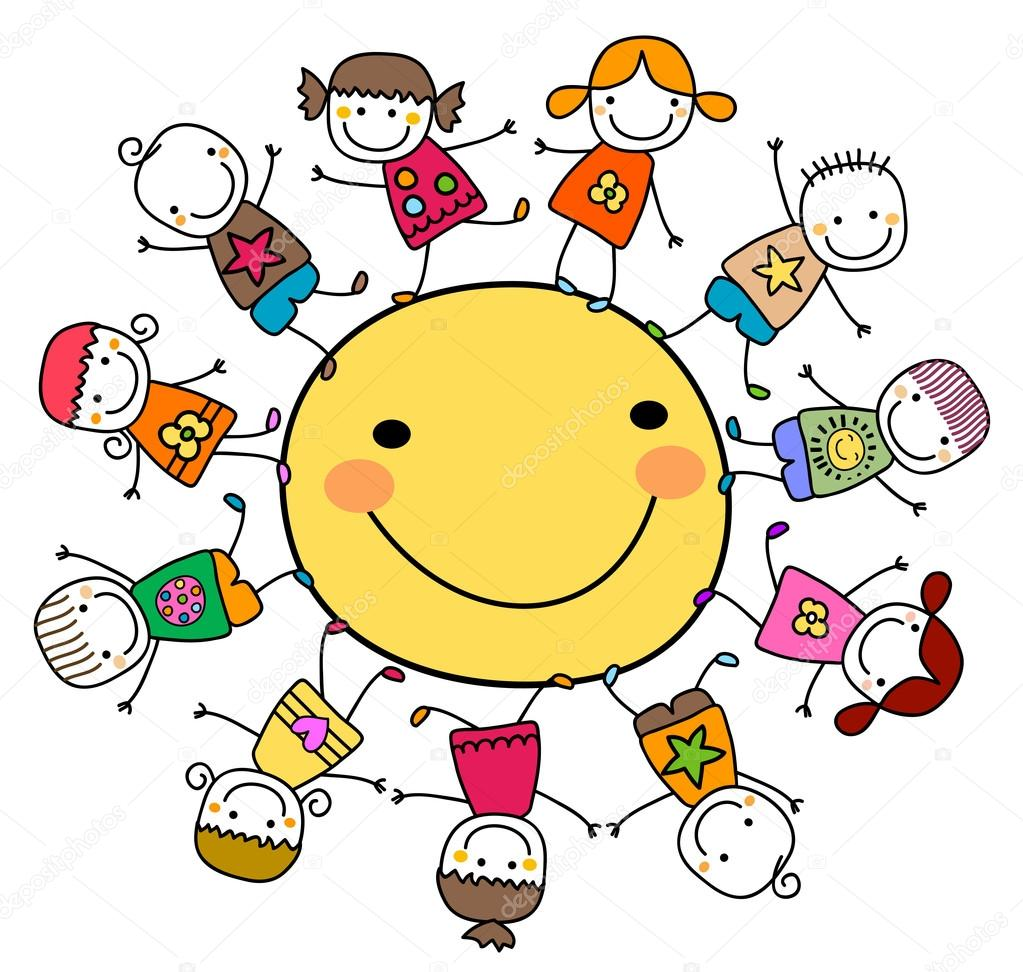 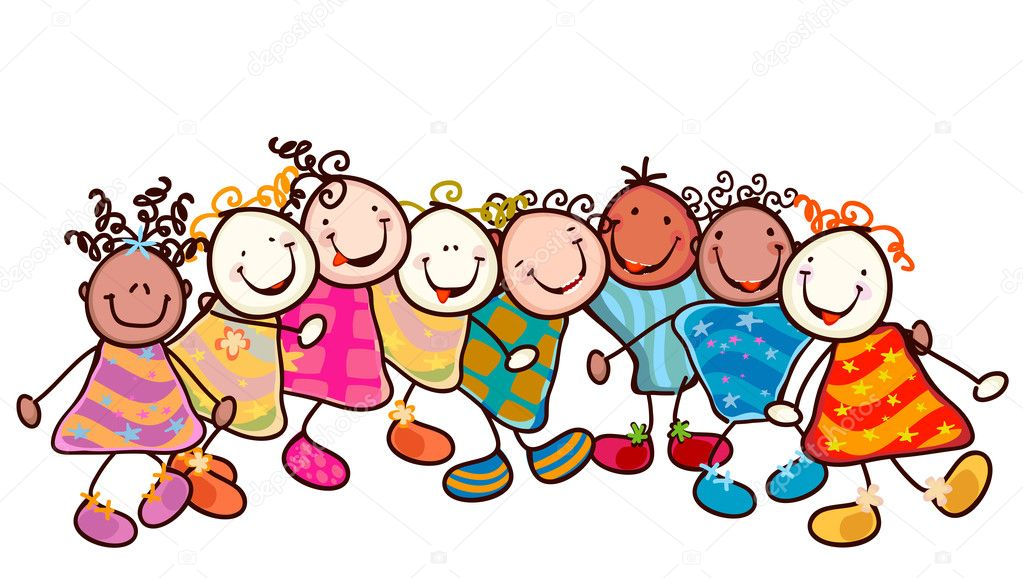 Canción.
Feliz.
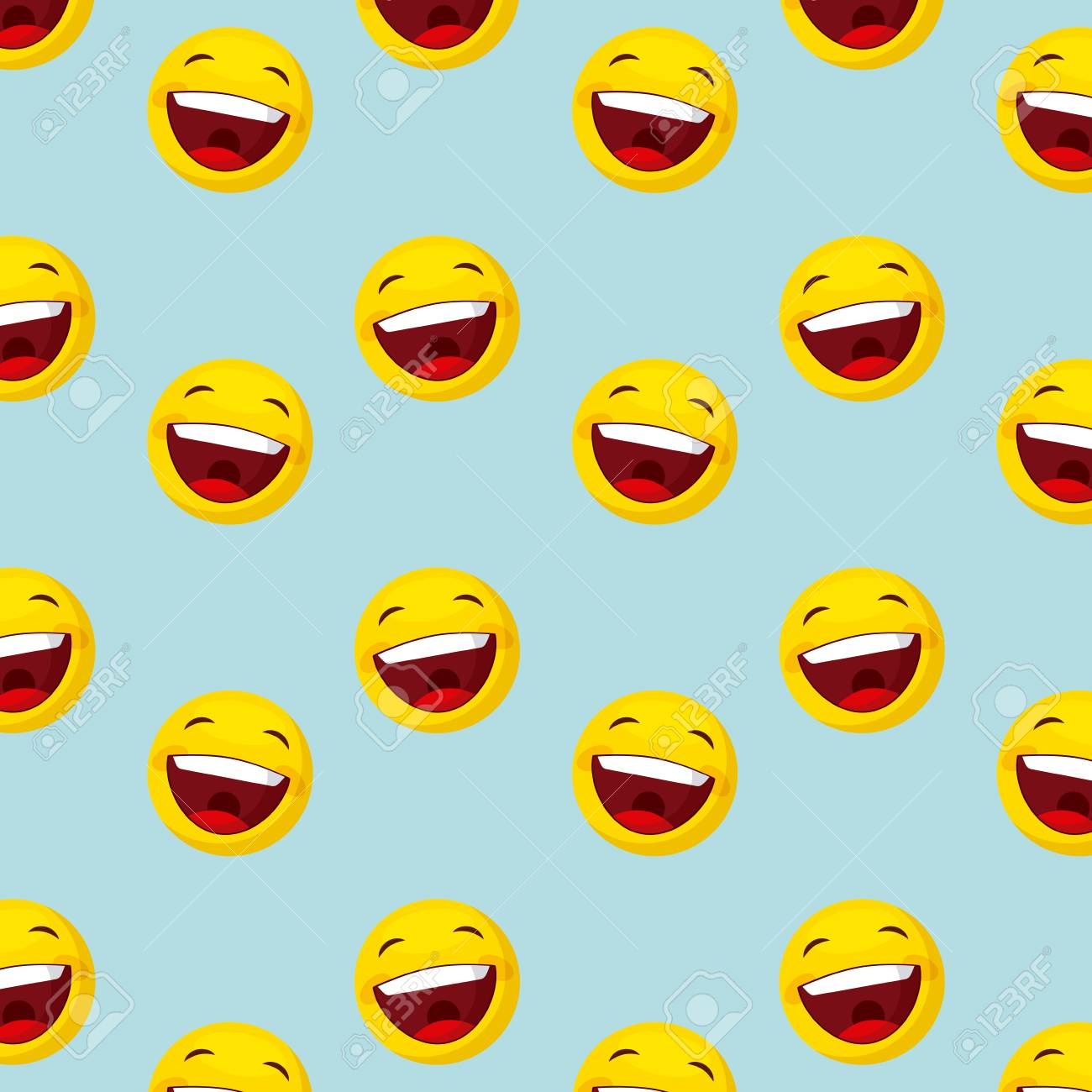 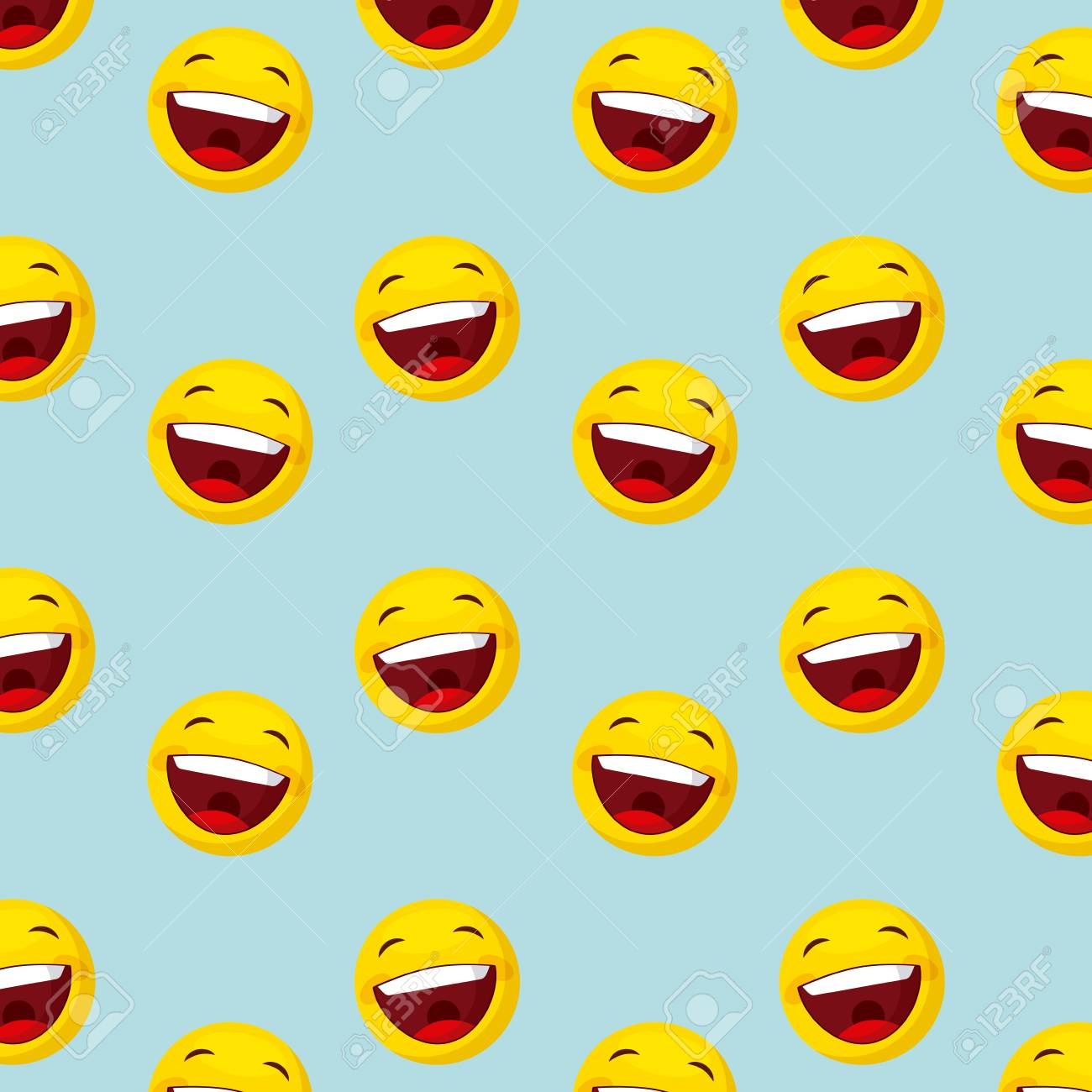 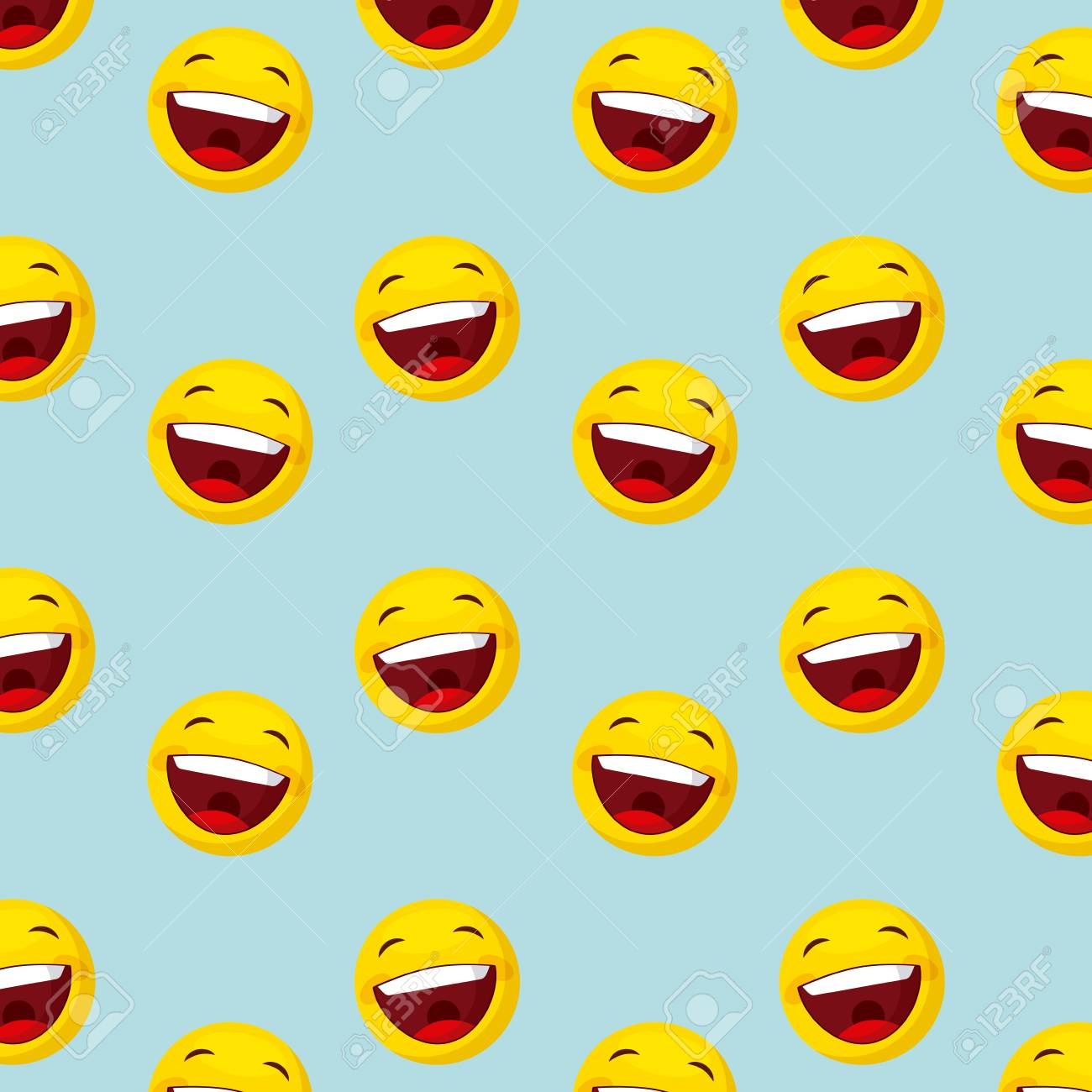 Cuento.
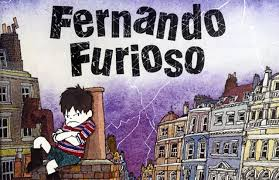 Instrumento de gobierno.
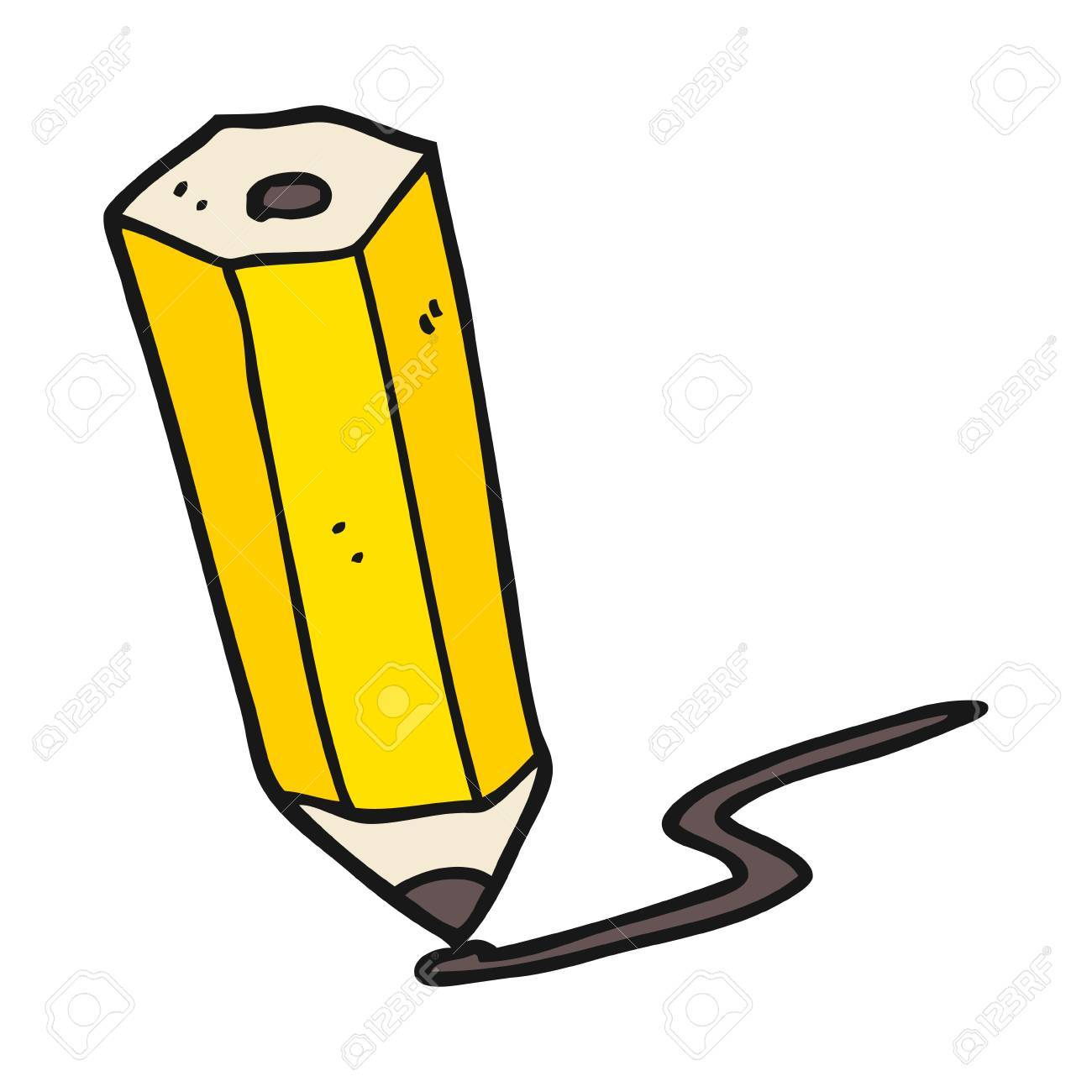 Mis creaciones.
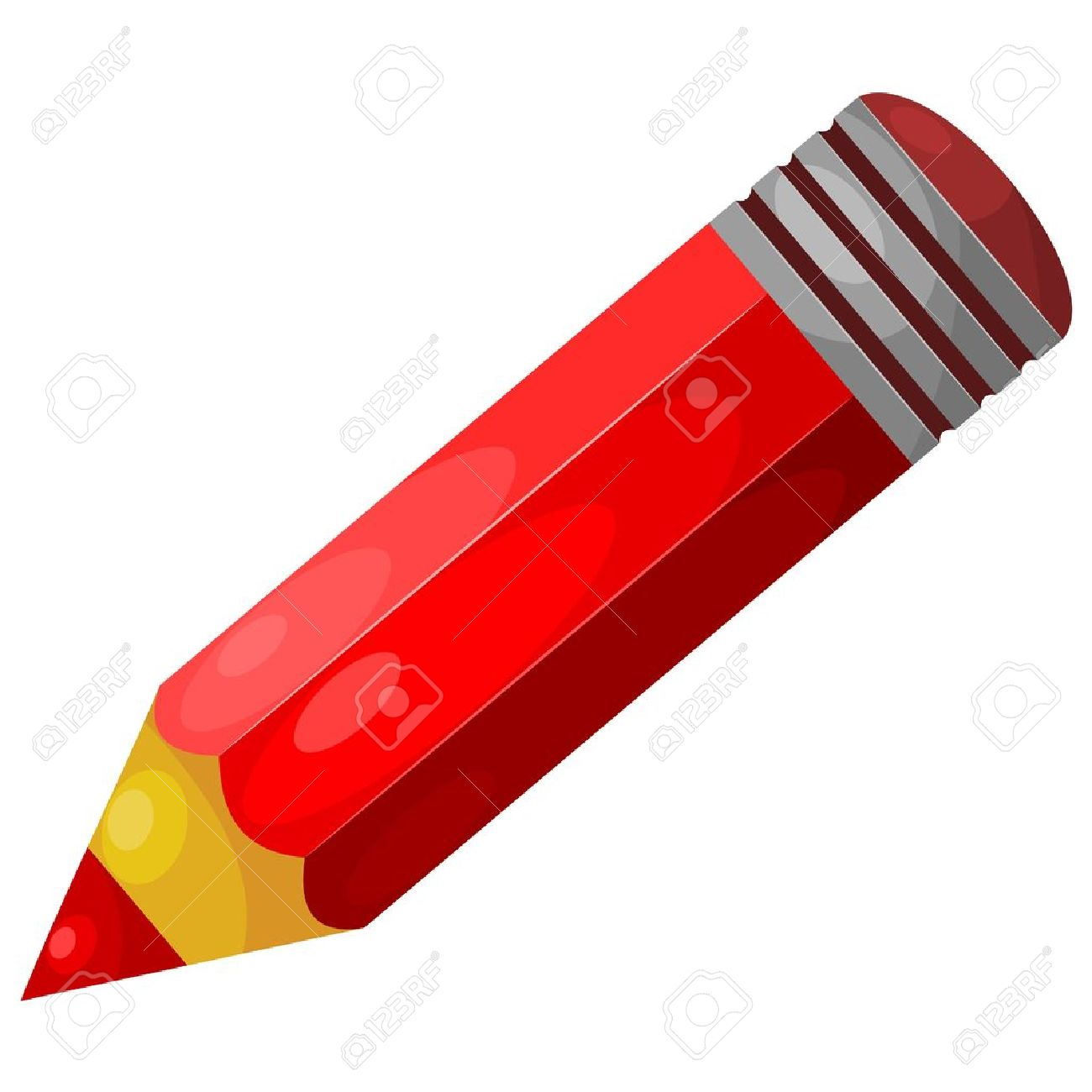 Evaluación.